Конкурс рассказов
«Времена года. Осень»
Цель:
Закрепить знания о природных явлениях (временах года , осень)
Развивать творческие способности
Способствовать укреплению совместной деятельности родителей и детей
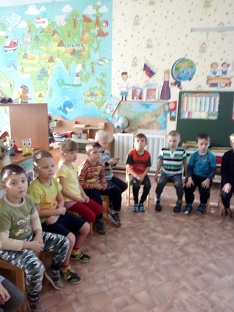 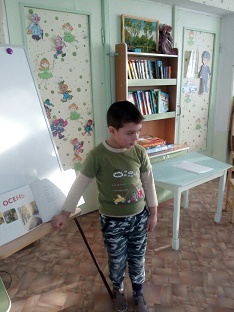 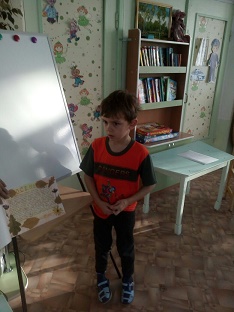 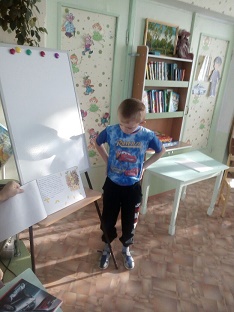 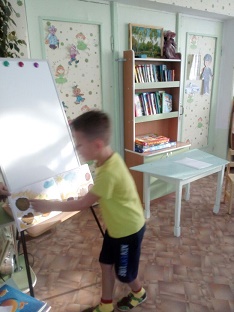 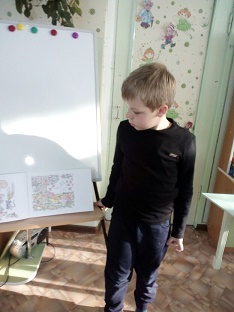 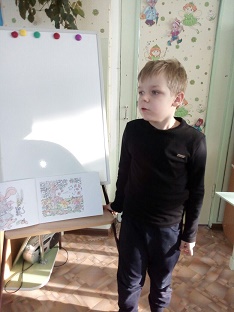 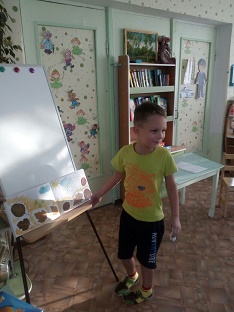 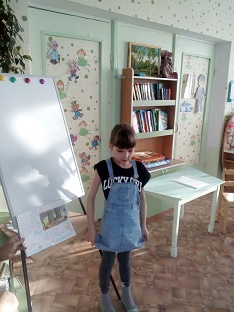 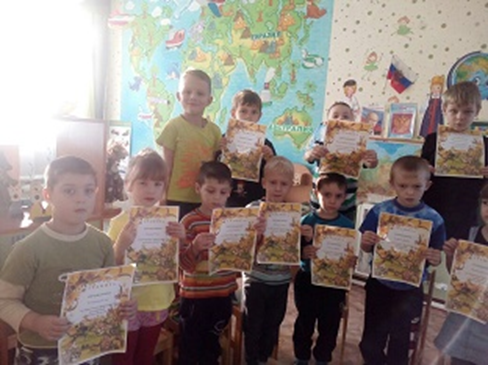 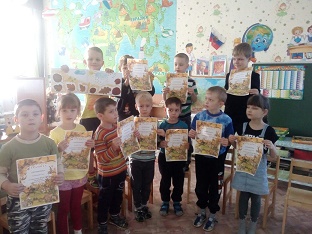